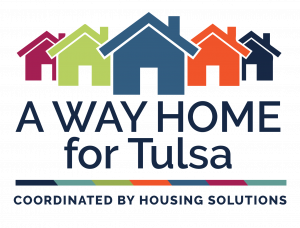 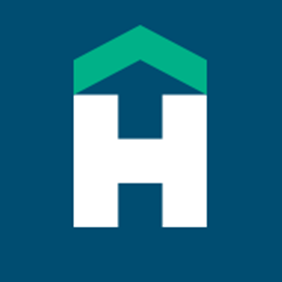 AWH4T OK-501 Tulsa City & County Continuum of Care FY23 CoC NOFO Technical Assistance Workshop
Housing Solutions  
Housingsolutionstulsa.org
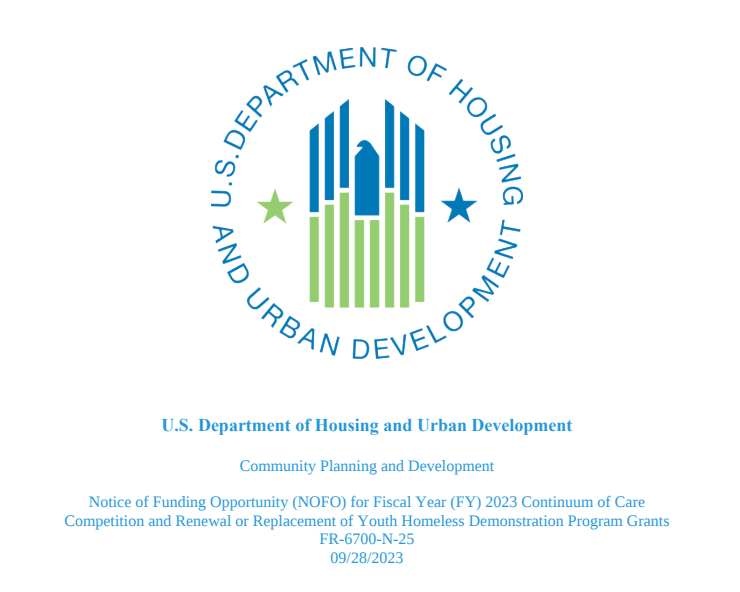 Resources on HUD Exchange!!
https://www.hudexchange.info/programs/e-snaps/fy-2023-coc-program-nofa-coc-program-competition/
FY23 CoC NOFO Award
Tier 1 
93% of Annual Renewal Demand $4,054,754. 
New: Reduction in ARD amount from 95% to 93%

Tier 2 (remainder of Annual Renewal Demand + CoC Bonus): $610,394

 Annual Renewal Demand (ARD): Total amount of all the CoC’s projects that will be eligible for renewal in FY23 Competition

The Preliminary Pro Rata Need (PPRN) Formula is the formula that HUD uses to establish a CoC’s initial need amount, a part of determining a CoC’s maximum award amount in a given fiscal year.
3
Purpose of Continuum of Care (CoC)
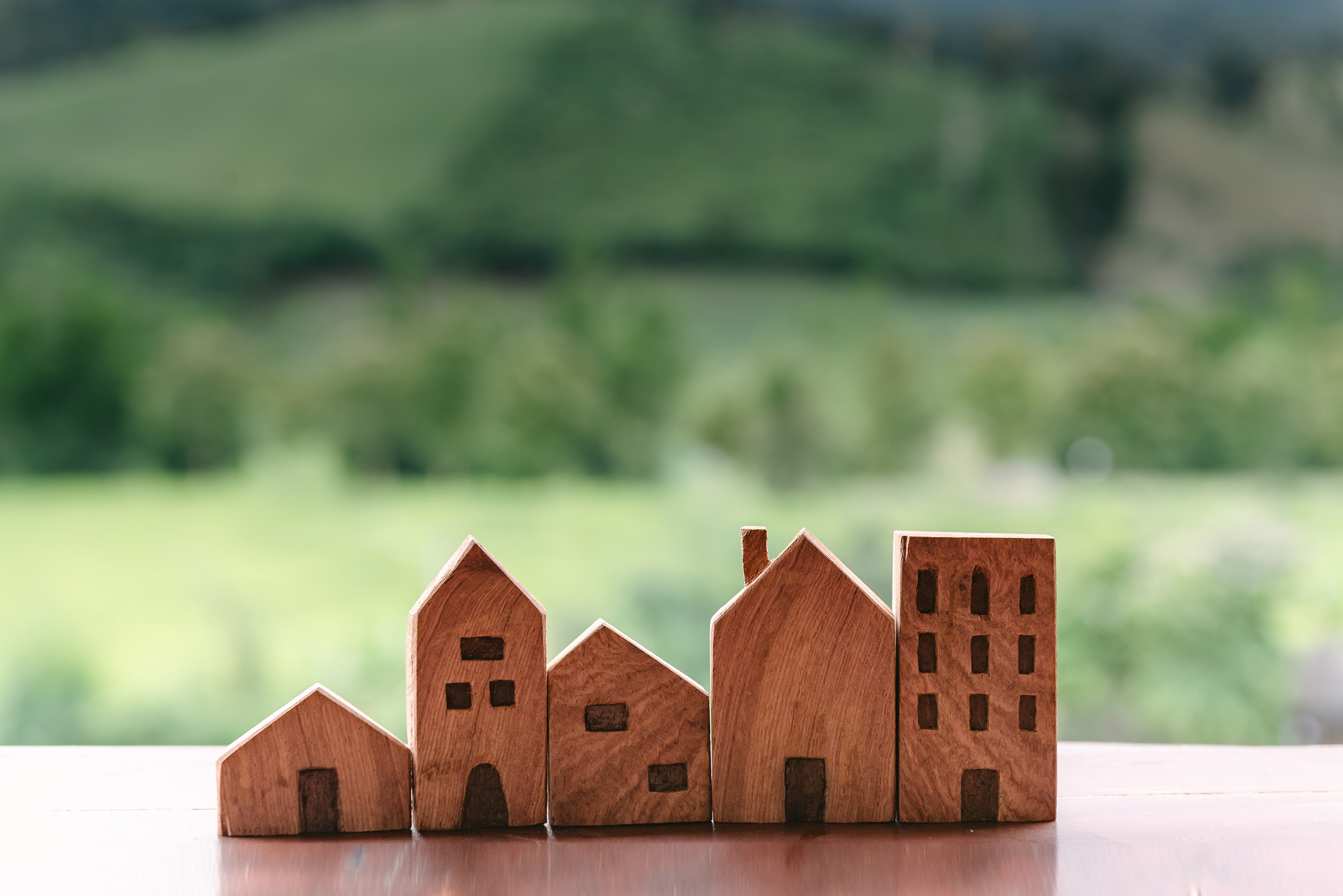 A CoC is a community planning body that addresses the needs of persons who are experiencing homelessness. 
It is specifically designed to:
Promote a community-wide commitment to the goal of ending homelessness,
Provide funding for efforts to rapidly re-house individuals and families experiencing homelessness,
Promote access to and effective use of mainstream programs, 
Optimize self-sufficiency among individuals and families experiencing homelessness, and
Cover a specific geographic area.
To learn more, visit: https://hudexchange.info/programs/coc/toolkit
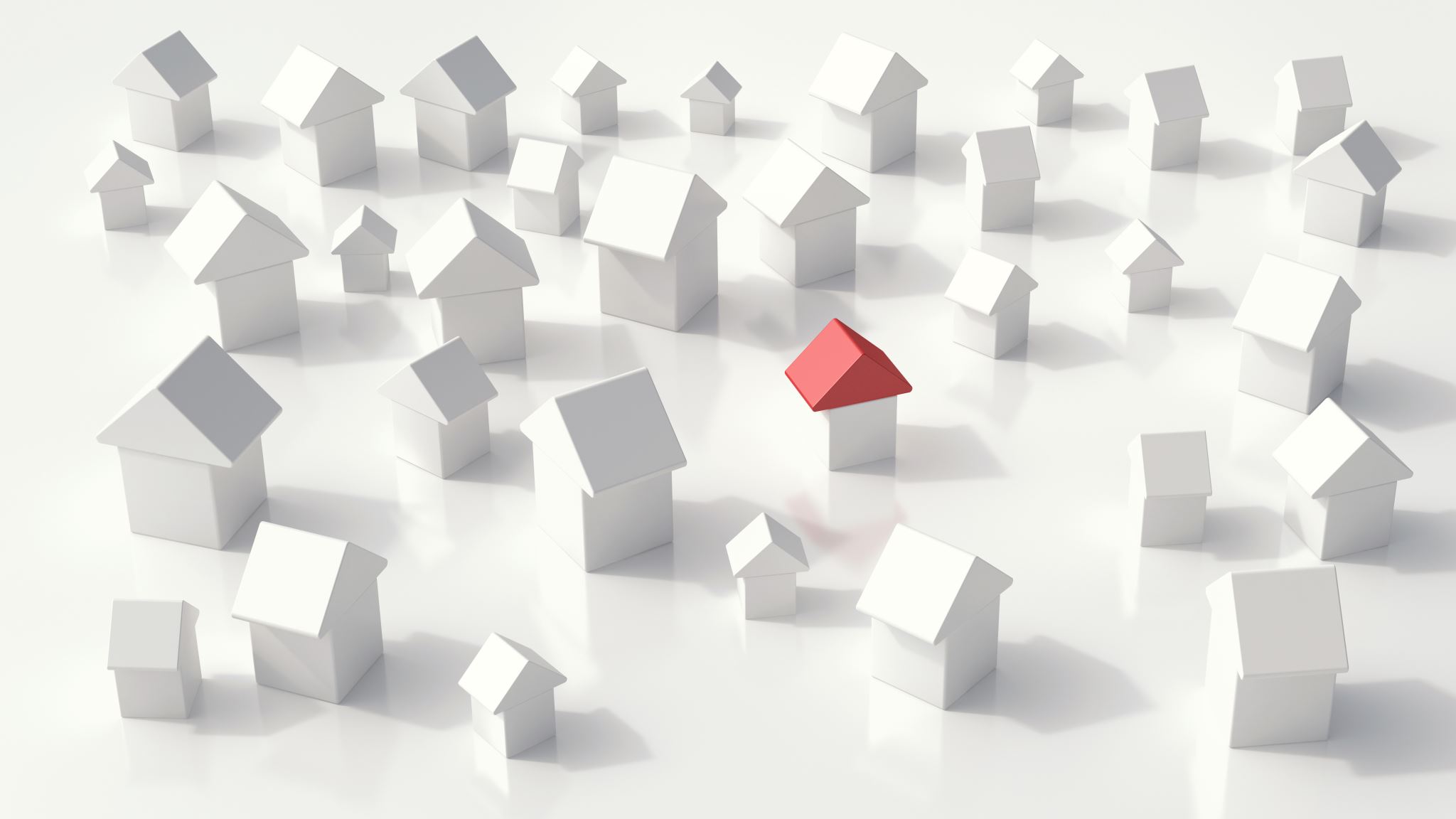 HUD Homelessness Policy Priorities
HUD Homelessness Policy Priorities 
Ending homelessness for all persons 
Using a housing first approach 
Reducing unsheltered homelessness
Improving system performance
Partnering w/ housing, health, and service agencies 
Addressing racial equity 
Improving assistance to LGBTQ+ individuals 
Involving persons with lived experience 
Increasing affordable housing supply
VAWA Reauthorization Act of 2022
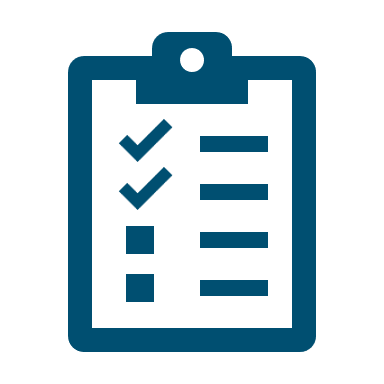 All projects funded through FY2023 NOFO must include the definition in their eligibility criteria for program participants.


HUD definition of “homeless” includes:
Experiencing trauma or a lack of safety related to, or fleeing or attempting to flee, domestic violence, dating violence, sexual assault, stalking or other dangerous, traumatic, or life-threatening conditions related to the violence against the individual or a family member in the individual’s or family’s current housing situation, including where the health and safety of children are jeopardized; 
Has no other safe residences; and
Lacks the resources to obtain other safe permanent housing.
The VAWA Reauthorization Act of 2022 changes the criteria for survivors whom HUD must consider as “homeless” under CoC and other HUD Programs.
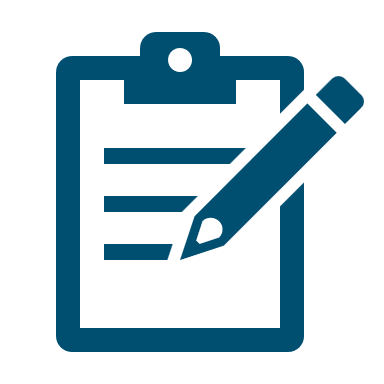 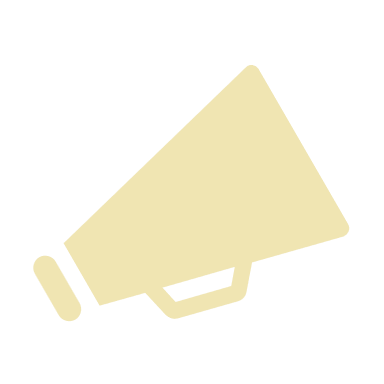 6
Violence Against Women Act (VAWA)
New budget line items (BLIs) for newly eligible CoC Activities:


Violence Against Women Act (VAWA) Costs Budget Line Item: Per the VAWA Reauthorization Act of 2022.





See pg. 42-43 of the NOFO.
.
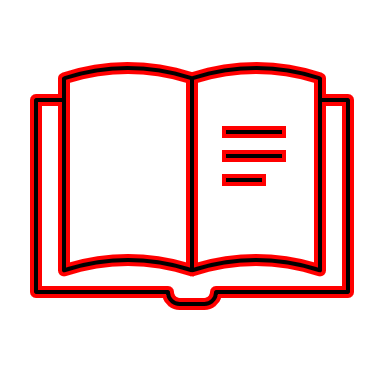 7
Options: Creating NEW projects w/ eligible components
8
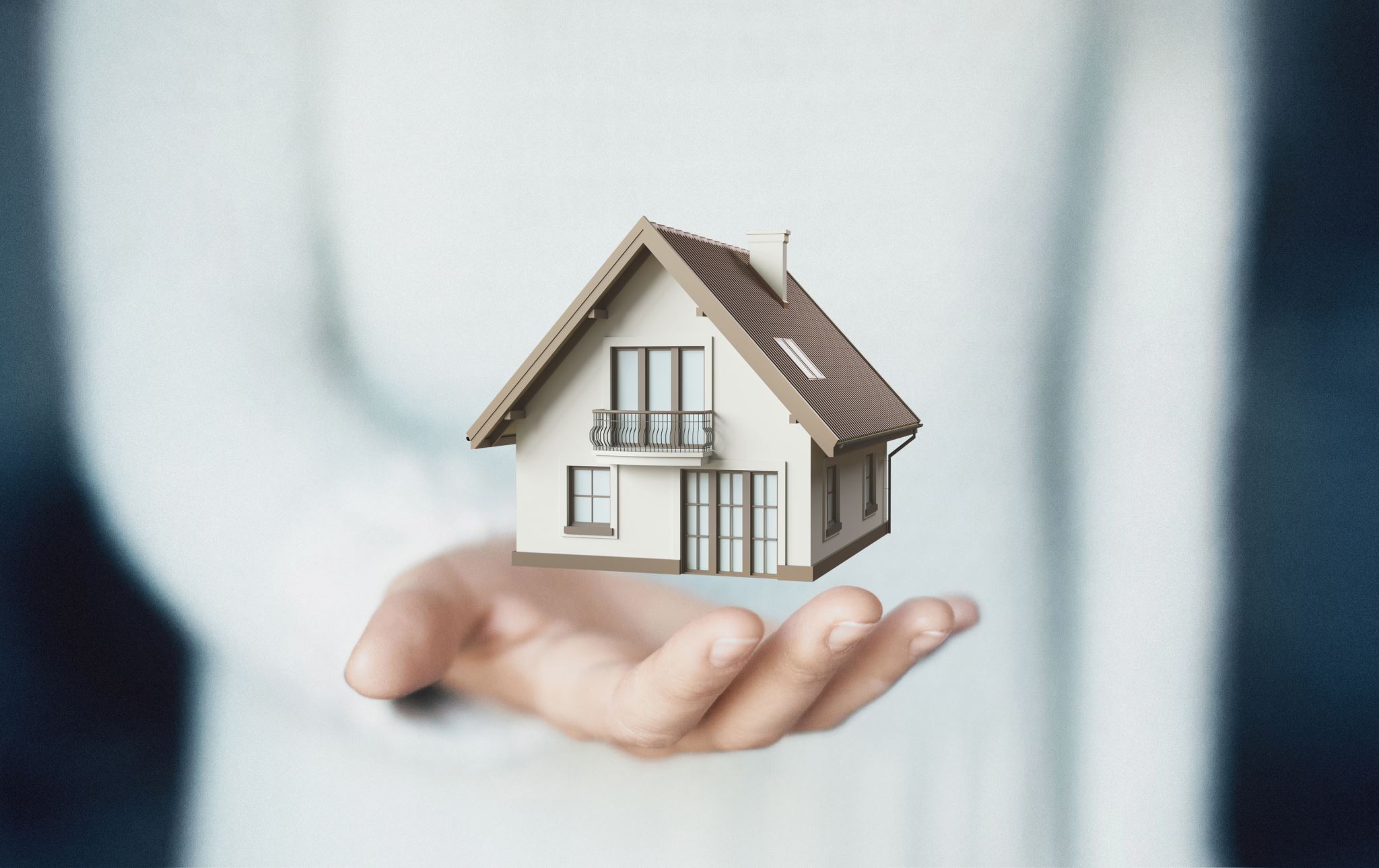 New CoC Bonus Project Types
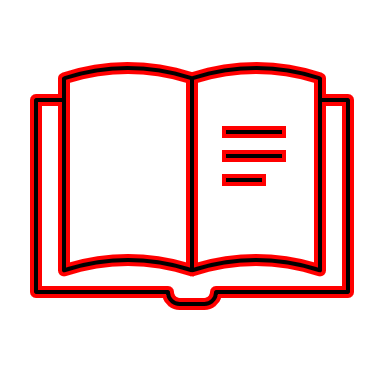 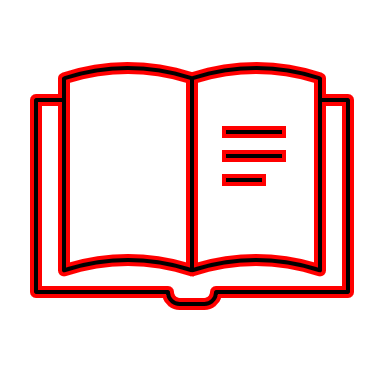 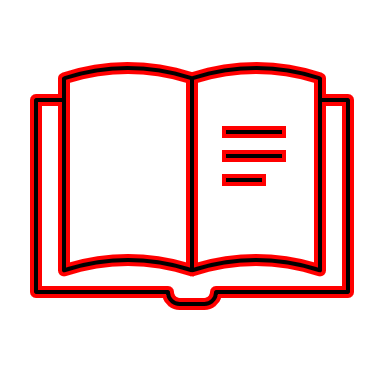 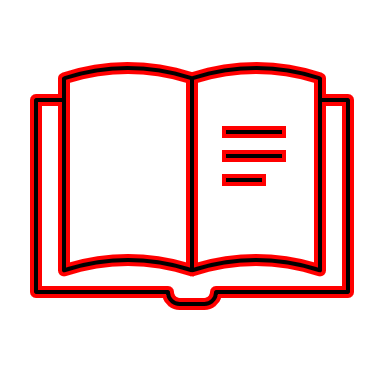 9
Domestic Violence (DV) Bonus Projects
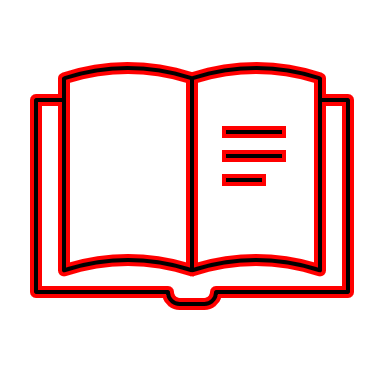 See pages 28-30 in FY23 NOFO
10
Domestic Violence Bonus
11
Expansion
12
New Project: Transition Grant
13
RENEWAL
14
Renewal Projects: Consolidation
Combine two or more (but no more than ten) eligible renewal projects of the same component type AND:
Budget Line Items (BLIs) for the consolidated project must exactly match the sum of the BLIs for each of the individual projects as they appear on the GIW or grant agreement;
Current period of performance and budget period end dates must end in 2024;
Are in good standing with HUD, meaning none of the projects have: 
Outstanding audit or monitoring findings, 
Outstanding obligation to HUD that is in arrears,
 Unresolved construction delays, 
A history of poor financial management/drawdown issues, 
History of low occupancy levels, or lack experience in administering the project type, or 
Oher capacity issues.

The start date for the consolidated grant will be the day after the expiration date of the project with the earliest expiration date.
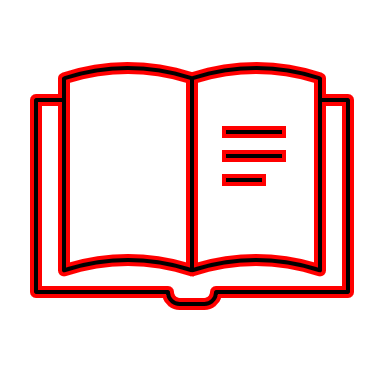 See Page 50-51 of NOFO
15
1 TH
1 TH-RRH
4 RRH
6 PSH
1 SSO-CE
1 HMIS
Ready to Apply!?!
NOFO | Housing Solutions Tulsa
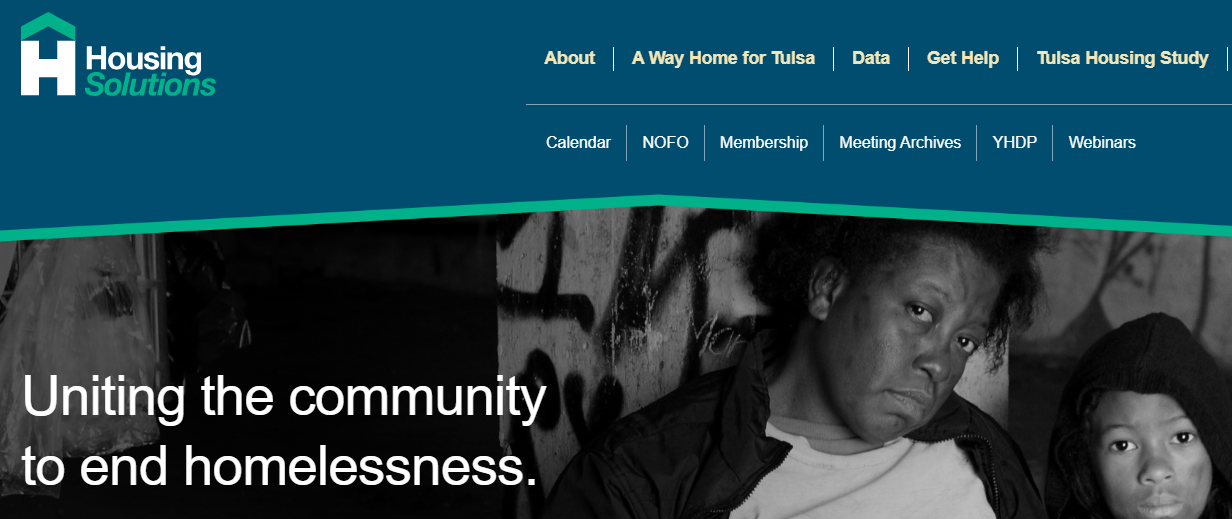 17
AWH4T CoC NOFO Standard of Operations
Policy & Procedures for Operating the Local Competition.
Click Here
Important Dates
19
NOFO Page:
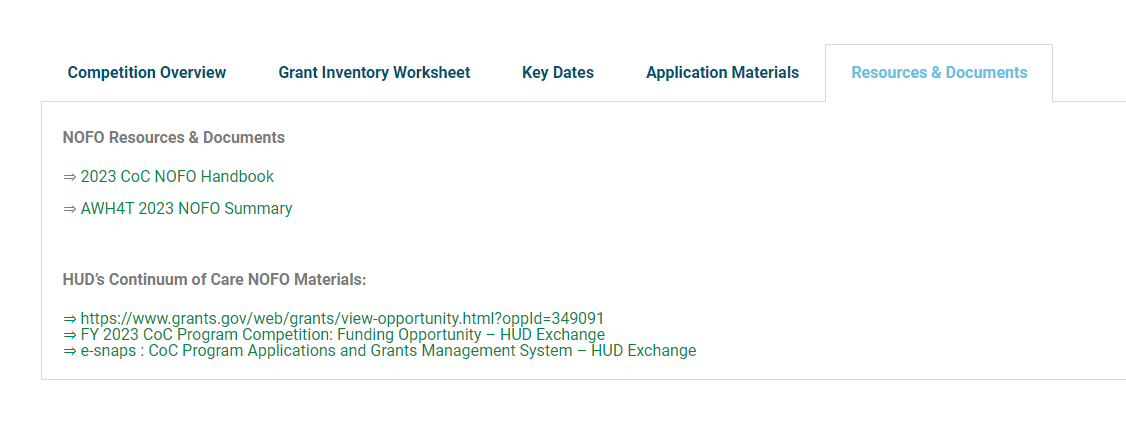 Application Deadline:
8/25 at NOON
20
Renewal Project Application Materials
FY23 NOFO Scoring Tool for Renewal Projects – PDF / WORD
FY23 RFI Application for Renewal Projects
AWH4T CoC NOFO Resilience and Equity Checklist  

Presto – application narrative reminder!
21
Reminder: Eligible Organizations
Eligible Organizations 
Nonprofit organizations 
States and Local governments 
Public housing agencies 
For profit organizations are NOT eligible to apply for grants or to be sub-recipients of grants
Must have active SAM.gov registration & Unique Entity Identifier  (UEI)
Code of Conduct must comply with 2 CFR part 200 and is on file with HUD – check HUD’s website (71)


See NOFO Page 35-36, 61
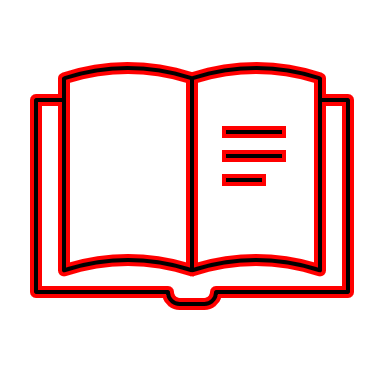 22
New Project Application Materials
FY23 NOFO Scoring Tool for New Projects – PDF / WORD
FY23 NOFO RFI Application for New Projects
Service Standards Self-Assessment
CoC-Funded Project Budget Template
Budget Instructions FY23 New Projects
AWH4T CoC NOFO Resilience and Equity Checklist
23
Additional Resources
HUD.GOV
https://www.hud.gov/program_offices/comm_planning/coc/competition

HUD Exchange: 
https://www.hudexchange.info/programs/e-snaps/fy-2023-coc-program-nofa-coc-program-competition/

Housing Solutions: 
https://www.housingsolutionstulsa.org/awh4t-partner-portal/
24
Questions & Answers
Need Support?

Housing Solutions: nofo@housingsolutionstulsa.org

Homebase:
tulsacocnofa@homebaseccc.org
25